אנחנו ננהיג את האזור עפ"י
4 ה"ות-ים"
**********
לעצמנו
לקהילה
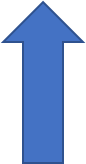 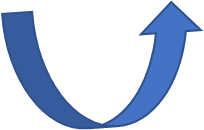 רעות,  תרבות,  יזמות,  שירות
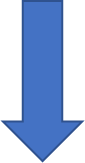 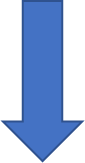 **********
מה זה רוטרי?
רוטרי הוא ארגון בינלאומי המונה כ- 1,200,000 חברים, מתוכם כ- 1,350 בישראל. חברים  בארגון אנשי עסקים ומקצוע מובילים, יזמים ופעילים חברתיים.
החברות בארגון מקנה צוהר לקשרים בינלאומיים,  נגישות למצבור הידע והניסיון הרב של החברים בו - לקידום אישי, מקצועי ועסקי, שיתוף במתן שרות לקהילה, ורעות מהנה, איכותית ומתמשכת.
**********
חזון רוטרי בינלאומי
Together, we see a world
where people unite and take action
to create lasting change 
across the globe
in our communities
and in ourselves
**********
אסטרטגיה של רוטרי בינ"ל
1. הגדלת ההשפעה: שיפור מדידת ההישגים,
                              מציאת דרכים חדשות לנצל את הניסיון שלנו,
                              שימוש בהישגים בעבר.

2. הרחבת שדה הפעולה: בניית קשרים והזדמנויות שיאפשרו לאנשים
                              נוספים להצטרף לעשייה שלנו,
                               יצירת ערוצים חדשים,
                              הגדלת הפתיחות והאטרקטיביות שלנו.
**********
אסטרטגיה של רוטרי בינ"ל
3. הגדלת ההשתתפות במיזמים: הגדלת מספר החברים המעורבים, 
                        הצעת הזדמנויות חדשות לקשרים מקצועיים,
                        מתן השראה למנהיגות ופיתוח כישורים.

4. הגדלת יכולתנו להסתגל: למצוא הזדמנויות חדשות
                        להיפתח לדעות אחרות,
                        לפשט תהליכים,
                        לבנות תרבות של התחדשות ולקיחת סיכונים,
                        הרחבת הפרספקטיבות בקבלת החלטות.
**********
D   E    I
Diversity, Equity, and Inclusion
מגוון, הגינות, הכללה
**********
של האזור הוא
ה-
THEME
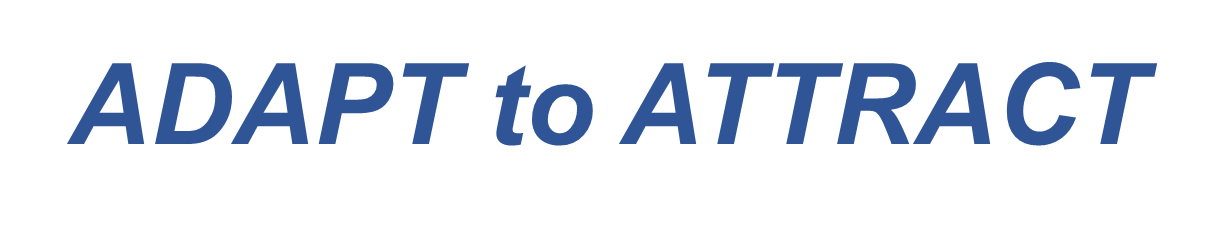 **********
אסטרטגיה אזור 2490 לשנת 2022-23
אין "סיסמאות" ללא תמיכה בהיערכות, מעשים,
העצמת מועדונים - במיקוד של הנגיד וצוותו,
מועדון
מועדון
מועדון
מועדון
מועדון
מועדון
מועדון
הנגיד וצוות האזור
מועדון
מועדון
מועדון
מועדון
מועדון
נגיד
גזבר
 האזור
מזכירת
 האזור
מדריכת
 האזור
עוזר
 לנגיד
עוזרי
 נגיד לאשכול
מועדון
יו"ר האפיקים
יו"ר קרן
הרוטרי
יו"ר הוועדות
יו"ר יח"צ ותדמית
אסטרטגיה אזור 2490 לשנת 2022-23
אין "סיסמאות" ללא תמיכה בהיערכות, מעשים,
העצמת מועדונים - במיקוד של הנגיד וצוותו,
גיוס ממוקד של חברים חדשים (D E I  / מקצוע / תפקיד),
הרחבת האזור ע"י מועדונים חדשים - מסוגים שונים,
המשך קליטת המועדונים שנוסדו בשנת רוטרי 2021-22
שיתוף  של רוטראקטים בפעילויות האזור / מועדונים,
הרחבת הפעילות הקהילתית ע"י שיתוף ארגונים / גורמים חיצוניים,
הגדלת הניראות ע"י פעילות מורחבת ביחסי ציבור ותדמית,
הגברת שיתופי הפעולה של חברי צוות הנגיד למטרות אחידות,
פתיחות לדעות, הערות והמלצות/הצעות.
המועדון במרכז
ארגז כלים לרשות המועדונים: - מנטורית זמינה, לפי הצורך, לנשיאי המועדונים,
                                            - סיוע בגיוס חברים ממוקד,
                                            - סיוע צמוד לנושאי global grant,
                                            - צוות גישור לפתרון מוקדי מתיחויות,
                                            - עוזרי הנגיד,
                                            - ראשי אפיקים והוועדות באזור,
                                            - DRFC, לנושאים הקשורים בקרן רוטרי,
                                            - ראש אפיק יח"ץ,
                                            - סדנה לבחינת (DNA) המועדון והכנת תכנית עבודה
                                            - סיוע בעדכון/ ניצול המידע שב- RCC.
נגיד האזור
דני גלבוע
עוזר לנגיד
יונה מזור
מזכירת האזור
אריאלה סגל
גזבר האזור
רפי מונטיאס
מדריכת האזור
חיה קובץ
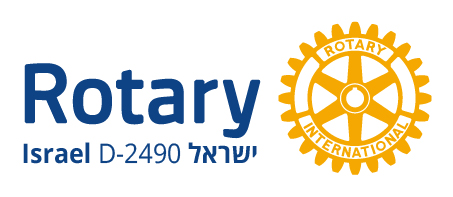 שנת הנגידות דני גלבוע 2023-2022
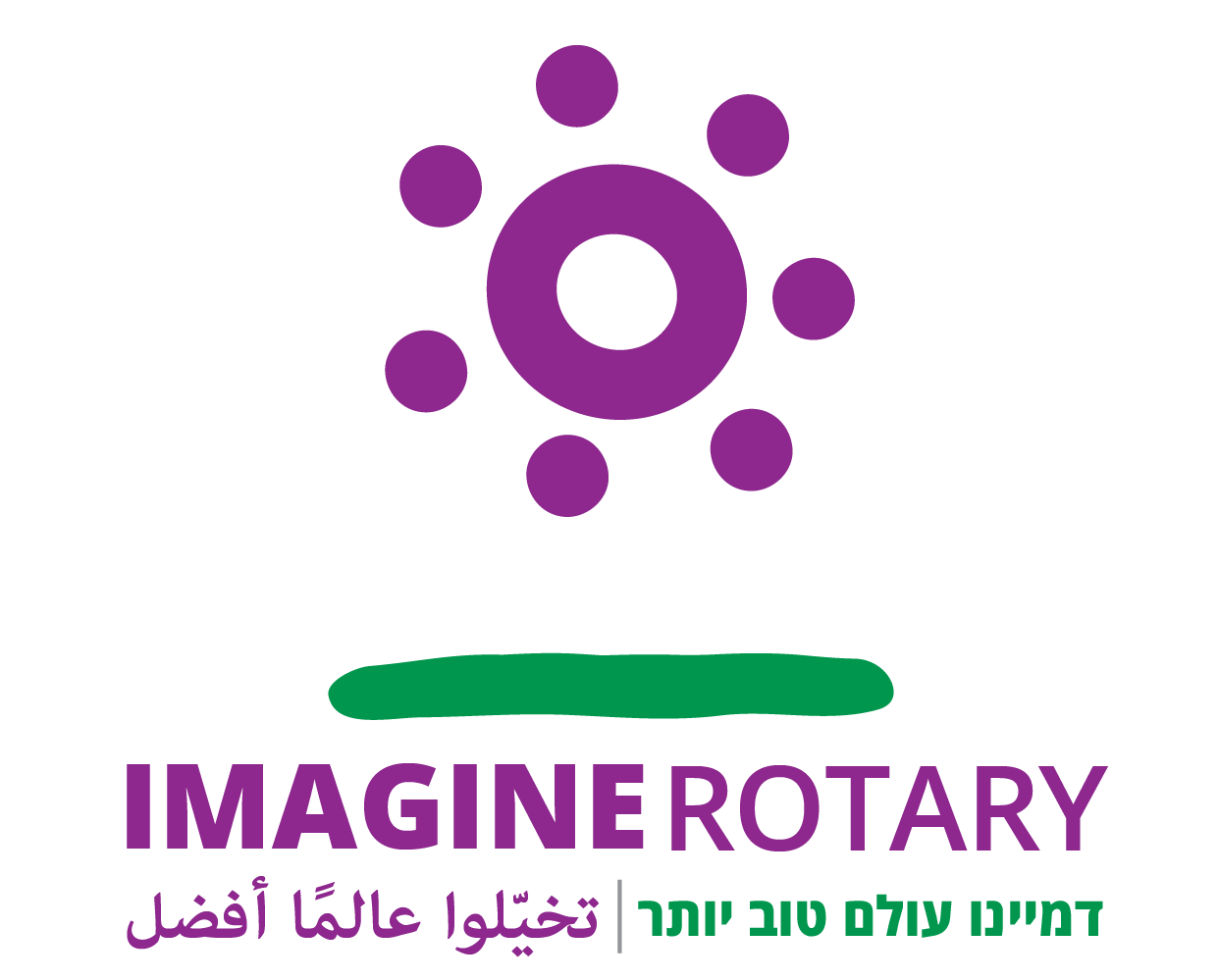 הצגת עוזרי נגיד לאשכול
איציק קירשנבוים  - אשכול חוף
          מועדונים:
          כרמיאל,
          מרר,
          משגב,
          נהריה,
          נהריה עמיתים,
          עכו,
          שלומי
סאלם אבו סאלם - אשכול גליל
          מועדונים:
          יסוד המעלה,
          כפר יאסיף,
          מעלות מונפורט,
          נצרת,
          נצרת עילית,
          ראמה
קובי בראל - אשכול חיפה
          מועדונים:
          דלית אל כרמל,
          הוד כרמל,
          חיפה,
          חיפה - מוריה,
          כרמל,
          נשר,
          סטלה-מאריס,
          עוספיה,
          קישון
רחל שנהר - אשכול שומרון
          מועדונים:
          בנימינה,
          זכרון יעקב,
          חדרה,
          כפר יונה,
          נתניה,
          פרדס חנה-כרכור
          קיסריה,
          תל מונד
פנינה כרמון - אשכול שרון
          מועדונים:
          אפקה אביבטק,
          הרצליה,
          כפר סבא,
          פנינת רעננה,
          רמת השרון,
          רעננה,
          שרון הרצליה
צילה שיר אל - אשכול מרכז+דן
          מועדונים:
          בית דגן,
          חולון,
          יפו,
          ראשון לציון,
          רמת אביב,
          רמת גן,
          תל אביב-יפו
אבנר ברק - אשכול ירושלים
                   ושפלה 
          מועדונים:
          באר יעקב,
          ירושלים,
          לוד,
          מודיעין,
          רמלה
יגאל גלסנר - אשכול יהודה
          מועדונים:
          אשדוד,
          גדרה,
          גדרה בילויים,
          יבנה,
          מזכרת בתיה,
          רחובות
משה קופלר - אשכול דרום
          מועדונים:
          אילת,
          אשקלון דרום,
          אשקלון צוותא,
          באר שבע,
          באר שבע עומרים,
          קרית גת
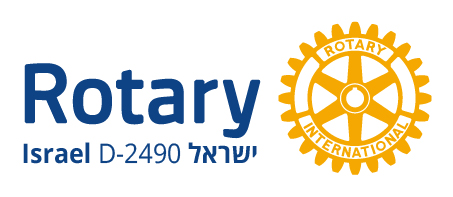 שנת הנגידות דני גלבוע 2023-2022
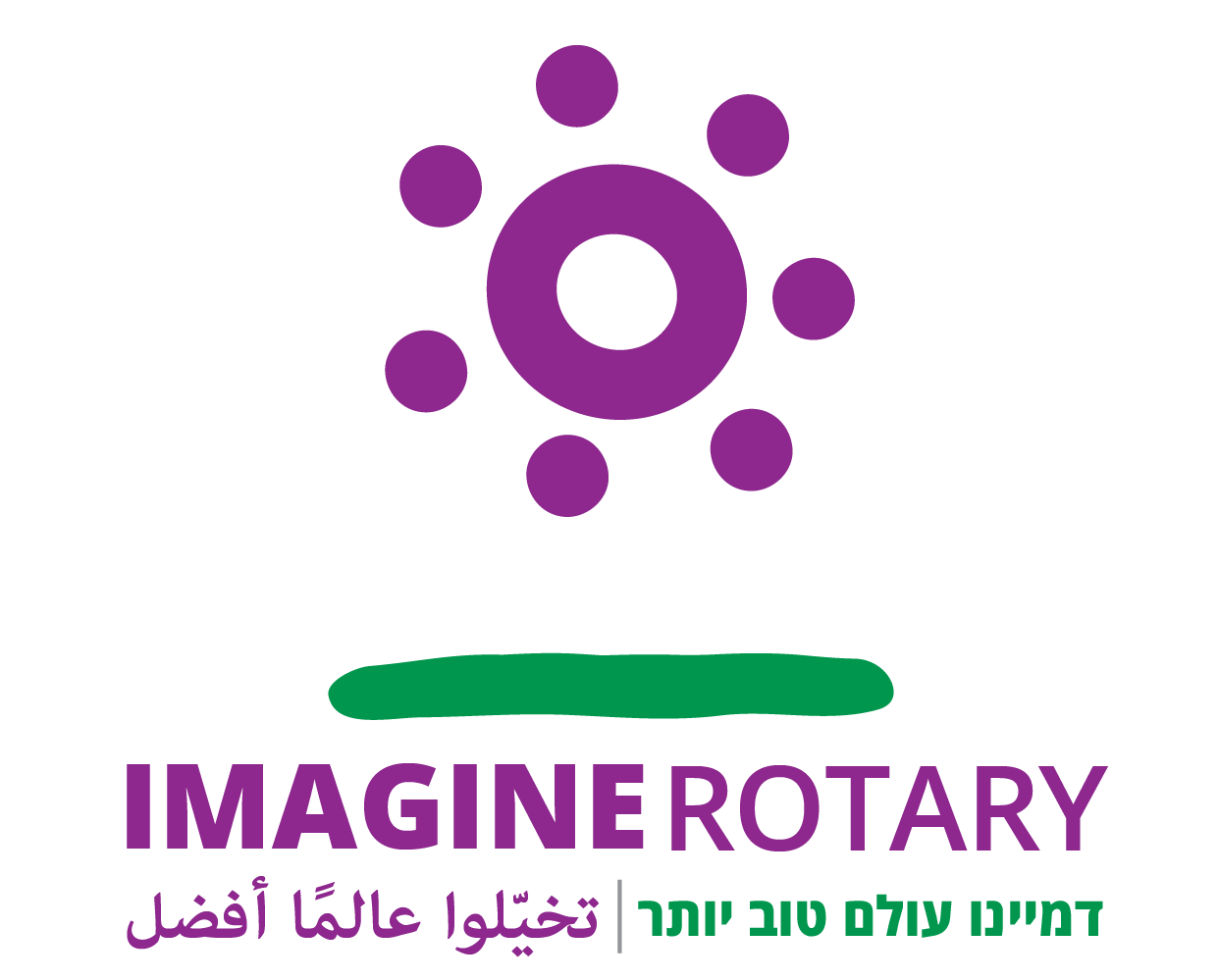 תפקיד עוזר הנגיד לאשכול
נ"ל פנינה כרמון
מועדון כפר סבא
עוזר הנגיד  < = >  עוזר המועדון
לסייע לנגיד בהנהגת והובלת האזור

לסייע למועדון עפ"י בקשתו ב:
      * תכנון הפעילות השנתית, 
       * כתיבה או עדכון תקנון המועדון,
      * מעקב אחר ביצוע תכנית העבודה,
      * פתרון בעיות,
      * ייעוץ בנוהלי רוטרי,
      * ייצוג המועדון והנהלתו בפני הנגיד,
      * עידוד קיום פגישות אשכוליות להחלפת מידע,
תפקיד עוזר הנגיד (2)
* מציאת הגורם המתאים ברוטרי לטפל בבעיה מסוימת,
 * לזהות ולעודד חברי מועדון בעלי כישורים להיות בעתיד בצוות האזור,
 * הכנת וביצוע ביקור נגיד במועדון,
 *  פתיחת חשבון ב- My Rotary ושימוש במידע,
 * העברת מידע רוטרי,
 * עידוד השתתפות בכנסים אזוריים  ובוועדות אזוריות,
 
 * כל נושא אחר שנשיא המועדון יבקש סיוע, ייעוץ או הכוונה
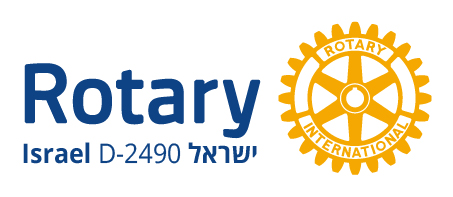 שנת הנגידות דני גלבוע 2023-2022
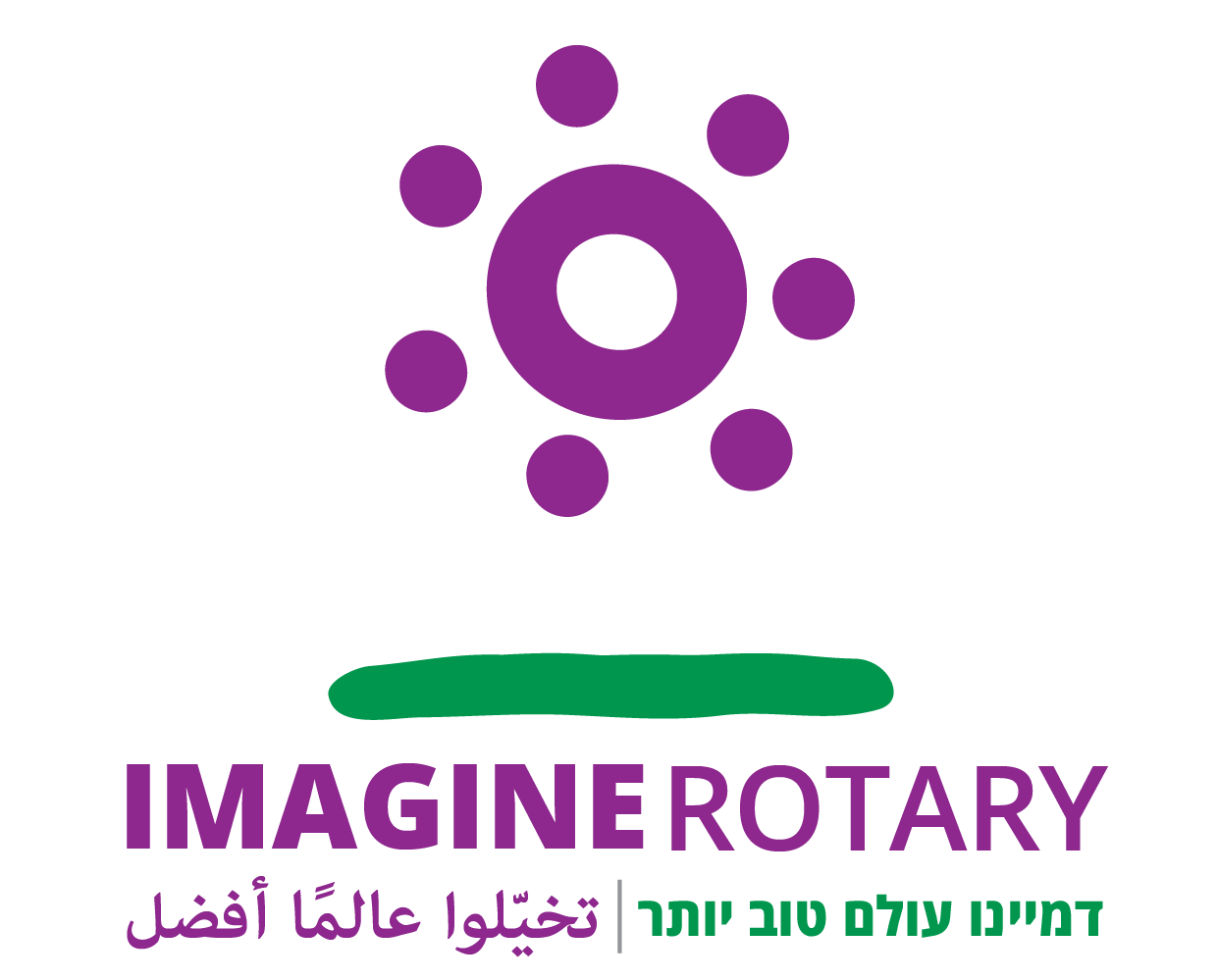 אפיק במועדון
נ"ל ירון צחר
מועדון מוריה - חיפה
אפיק המועדון
לקראת שנת רוטרי 
2022 - 2023
המועדון מצוי במרכז ההוויה
11.3.2022
ירון צחר
אפיק המועדון מהווה את לב ההתנהלות של המועדון, 
           ומופקד על הפעלתו השוטפת והתקינה. 
הכנת התוכנית השבועית 
פעולות חברתיות (מסיבות, אירועים, טיולים).
פרסום ויח"צ 
פיתוח ויישום תכנית מקיפה לגיוס חברים חדשים ולשימור מצבֶת החברים הקיימת.
תחומי האחריות של יו"ר אפיק ניהול המועדון
 
יו"ר אפיק המועדון יסייע לחברי האפיק המכהנים בוועדות, ויפעל למען השגת מטרות האפיק, הוועדות והמועדון. 
בטרם כניסתכם לתפקיד, מומלץ: 
לעבור על תקנון, ו/או נהלי המועדון הנוגעים לתפקידו של יו"ר אפיק המועדון ולנושאים שבאחריותו.
לעבוד עם הנשיא הנבחר ולגיוס חברי הוועדות שבאפיק בהתבסס על יכולתם המקצועית ועניינם האישי ולהכשירם לקראת תפקידם במהלך השנה.
יחד עם הנשיא הנבחר, לעבור ולהכין מטרות שנתיות.
לסייע לחברים באפיק ובוועדה להכין תכנית פעולה , כדי להבטיח השגת המטרות בשנת תפקידך, בתחומי אחריותך
לתכנן ולנהל פגישות ופעילויות של האפיק
לרתום את החברים לשאת באחריות מלאה למילוי התפקיד שקיבלו על עצמם.
לדווח לנשיא ולהנהלה וכן גם למועדון, על פעילות האפיק .
לעבוד בשיתוף פעולה מלא עם יו"ר אפיק המועדון באזור על יוזמות מועדוניות ו/או פעילויות בין מועדוניות.
להעצים את פעולות החברים בוועדה ומאמציהם.
הכנת תכנית העבודה
מדוע נחוצה לנו תכנית עבודה?
תכנית עבודה מהווה כלי אפקטיבי, המסייע לנשיא הנבחר לעבוד עם ראשי הוועדות ולהוביל את המועדון למקום טוב יותר. 
זהו כלי, המאפשר לבצע חשיבה והערכות אסטרטגית. 
     מה מצב המועדון כיום
                                                                                   הכנת תכנית עבודה                               
     להחליט לאן מעוניינים להביא את המועדון
המועדון
מה תכלול תכנית העבודה?
חזון  -  לאן אנו מובילים את המועדון
מטרות  -  תהיינה ברורות ומאתגרות
יעדים -  פעילויות הנגזרות מהמטרות
מדדים כמותיים לבחינת הביצוע  -  אמצעי כמותי לבדיקת העמידה ביעדים
מסגרת זמן לביצוע
אחריות הביצוע
תקציב לביצוע
תכנית העבודה מאפשרת לחזור ולבדוק מדי פעם את הצורך בעדכונה על פי התנאים והצרכים המשתנים במשך השנה.
אנחנו כאן עבורכם
נושאים שיעמדו לרשות אפיק המועדון
א. שרותי מנטורינג
ב. גיוס ממוקד של חבר חדש
ג. גיוס ושימור חברים
 במועדוןDND ד. העברת סדנאות 
ה. ליווי בהכנת תוכניות עבודה של אפיק המועדון
המועדון מצוי במרכז ההוויה
נגיד
עוזרי נגיד
מזכירה
א. גיוס ממוקד
המועדון
אחראי על הקרן הבינ"ל
צוות גישור
ראשי אפיקים
גזבר
מנהלת ההדרכה
החזון שלי כיו"ר אפיק האזור
לקדם ולחזק את אזור 2490 ע"י טיפוח הזיקה והמודעות של מועדוני רוטרי וחבריהם למותג רוטרי ויכולות ההשפעה שלו על הסביבה. הפעלת המועדונים ברוח רוטרי, תוך שימת דגש על עבודה סדורה על- פי תכנית עבודה כוללת, המתחשבת בפעילות האזורית, במשאבים המועדוניים. שיתוף פעולה בין המועדונים, תוך כדי שימור, טיפוח וחיזוק רוח החברות במועדונים.
המטרה
גיבוש צוות של יו"ר אפיק המועדון במועדונים, הפועלים ליישום היעדים והמטרות, למימוש החזון

היעדים שלי:  
עריכת אולפן ידע לנשיאים נכנסים ויו"ר אפיק המועדון באפריל 2022.
הידוק שיתוף הפעולה בין הנשיאים הנכנסים ויו"ר אפיק המועדון בבניית תכנית העבודה המועדונית.
בניית תכנית עבודה בכל מועדון לכל יו"ר אפיק המועדון, הכוללת: מטרות, יעדים, לוח זמנים.
דיווחים  עיתיים של יו"ר אפיקי המועדון על הפעילות, והעמידה ביעדים והתקדמות תוכנית העבודה במועדונים.
התוכנית שלי
המטרה: גיבוש צוות של יו"ר אפיק המועדון במועדונים הפועלים ליישום היעדים והמטרות למימוש החזון.
תודה על ההקשבה

בהצלחה לכולנו!!!!!!!!!
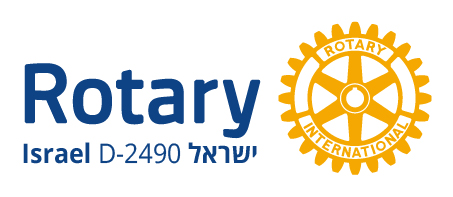 שנת הנגידות דני גלבוע 2023-2022
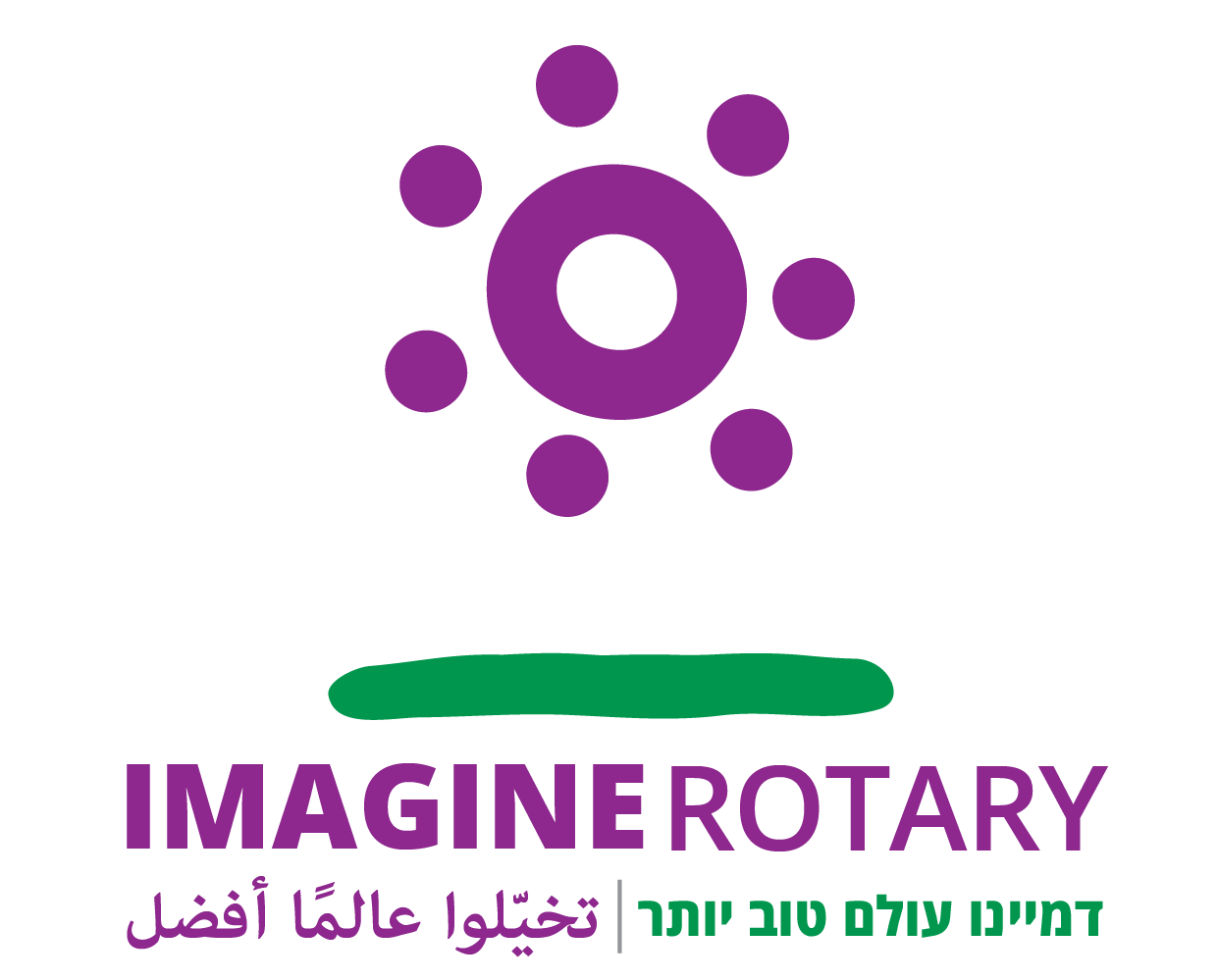 מדריכת האזור
נ"ל חיה קובץ'
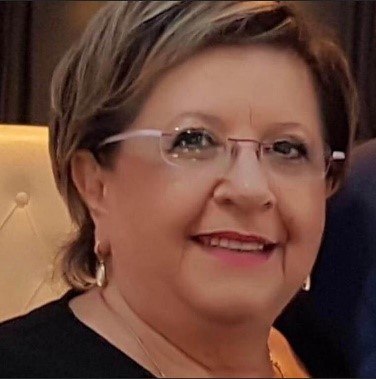 נ"ל חיה קובץ
מועדון הוד הכרמל

מנהלת אגף ההדרכה בחברת אלסינט
יו"ר ויצ"ו חיפה
תפקיד מדריכת האזור
תמיכה בארגון על ידי הדרכה מתמשכת לבעלי תפקידים בצוות הנגיד ולחברי הרוטרי.
צוות הנגיד יהווה ועדת הדרכה וירטואלית לצורך מתן מענה ממוקד להדרכות רוחב לבעלי תפקידים במועדונים. 
להביא לידיעת המועדונים באלו כלים ניתן לקבל סיוע ממערך ההדרכה של האזור .
מערך הדרכה ילווה את כל האפיקים והועדות לפי סדרי העדיפויות שיקבעו על ידי המועדונים והנגיד.
הכנת תכנים לכנסי רוטרי ישראל
התפקיד המרכזי הינו הכנה ותכנון כנסי רוטרי ישראל
הכנס הראשון
כנס החצי שנתי
כינוס צוות הנגיד  (עוזרי הנגיד וראשי האפיקים)
RLI
ועידת האזור
יצירת כרטיס ביקור לרוטריוןלצורך יצירת מאגר הדרכה, מרצים ומאגר עתידי לצוות הנגיד
יצירת כרטיס ביקור שיהיה בעל מבנה אחיד לכל חבר רוטרי .

כרטיס הביקור הדיגיטלי יופץ לכלל החברים בארגון ויוצג באתר רוטרי ישראל.
מבנה כרטיס הביקור
שם............
חבר במועדון...........
עיסוק/מקצוע ...............
טלפון/מייל.................
ציין(ני) תחומים בהם תוכל(י) לסייע למערך ההדרכה באזור..........
האם את(ה) מעונין להיות חלק ממערך המרצים של האזור............
האם את(ה) רואה את עצמך כראוי להיות בתפקיד בצוות הנגיד בשנים הבאות.........
https://docs.google.com/forms/d/e/1FAIpQLSfJN1V7SrVJtHZhSfVqE-bkpndfO49V2pmFoShosqE6Sa2iUg/viewform?usp=sf_link
שאלון למיפוי צרכי המועדונים
באלו תחומים תרצה שמערך ההדרכה יתמוך בצרכי המועדון? 
 
אפיק המועדון______________________

אפיק הבינלאומי___________________

אפיק המקצוע___________________

גיוס ושימור חברים___________________

גיוס כספים__________________

אפיק הקהילה____________________ 
                                                                        יופץ באולפן נשיאים
במה לדעתך, יכול מערך ההדרכה לסייע בפעילות המועדון בתקופת הקורונה, משבר, חוסר יכולת להיפגש פנים אל פנים ____________________ 

מה לדעתך אפשר לשפר, להוסיף, לעדכן בקשר של המועדון עם מערך ההדרכה של האזור__________
https://docs.google.com/forms/d/e/1FAIpQLSdwpyw_OQW4887lbYPjNChylyjUA8LzoD0AwMlM2ztYNBWRww/viewform?usp=sf_link
דוגמאות להדרכה ממוקדת
שימוש באתר רוטרי ישראל וקישור לאתרי המועדונים (עדכון ושימור?)

סיוע בהכנת תקנון המועדון

הדרכה כיצד להירשם ל-My Rotary וכיצד לפעול בתוך האתר (לבעלי תפקידים נשיא, גזבר ומזכיר)
בהצלחה לכולנו
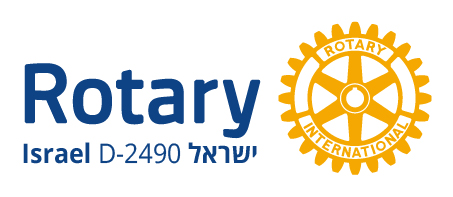 שנת הנגידות דני גלבוע 2023-2022
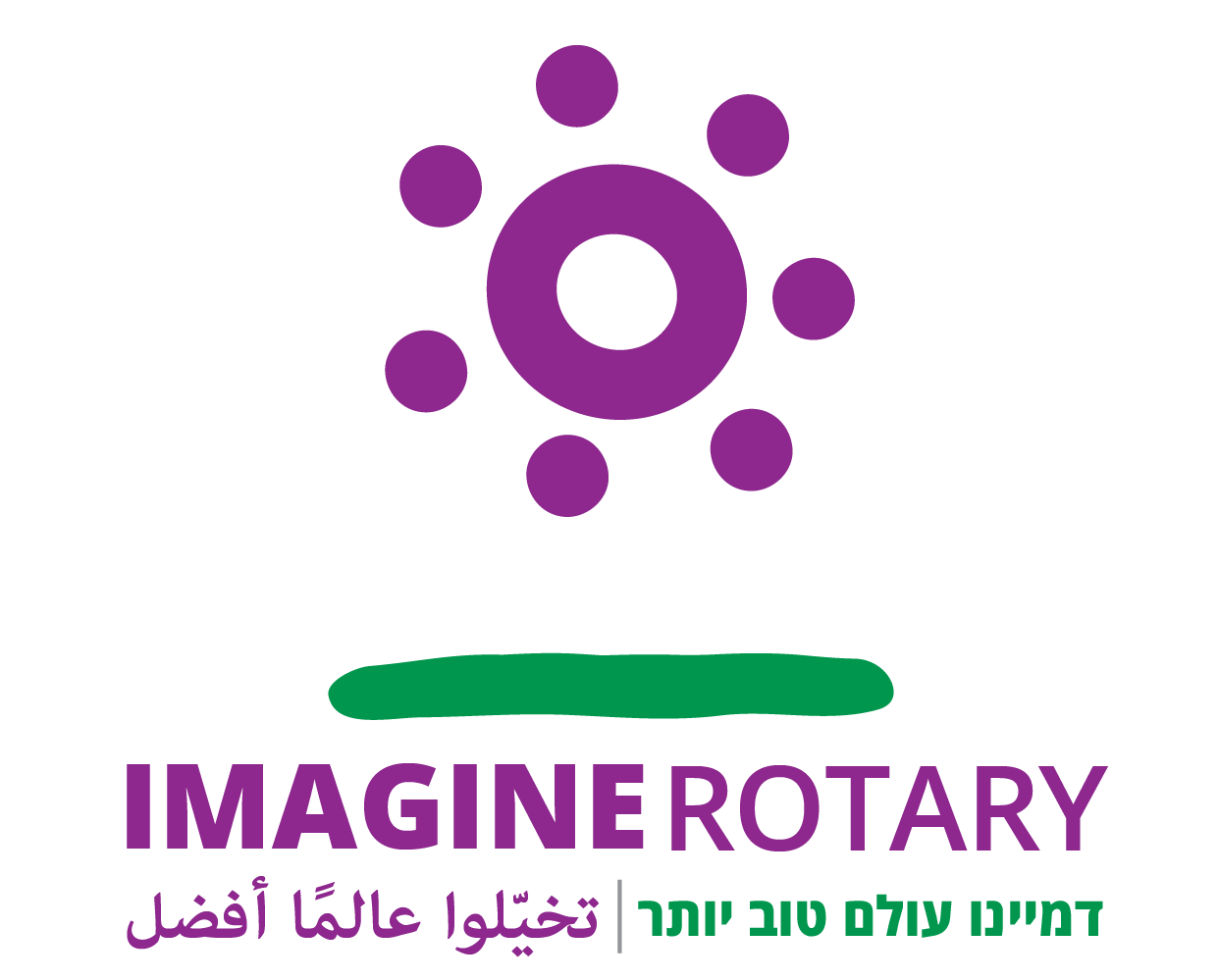 יחסי ציבור ותדמית
נ"ל חיים גרשון
מועדון הוד כרמל
נ"ל חיים גרשון
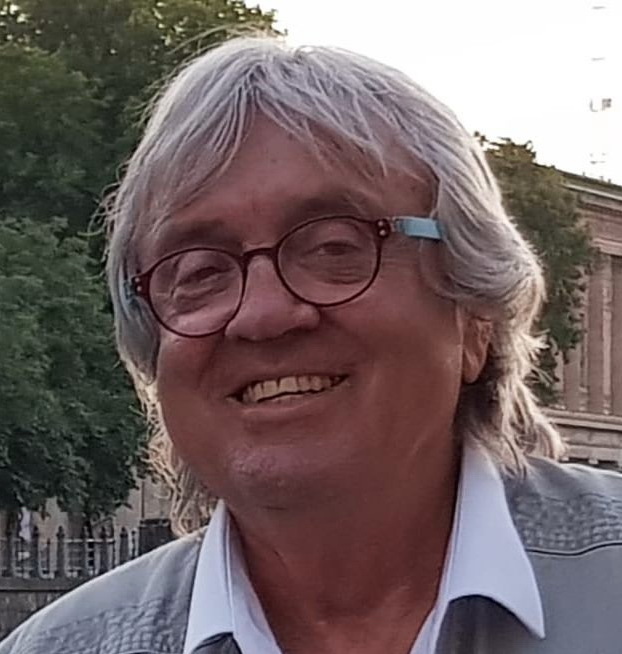 מועדון הוד הכרמל
בעבר מנכ"ל מגן דוד אדום
בעלים של רשת בתי אבות
מדריך טיולים מוסמך לארצות צפון אירופה
יו"ר מועצת המנהלים ביה"ס אליאנס חיפה
כללי
ארגון רוטרי ישראל פועל בארץ ישראל החל משנת 1929 וכיום ישנם בארץ

  61 מועדונים עם כ1300 חברים.

הארגון פועל ברובו במסגרת עמותות שמטרתן פעילות למען הקהילה  

משולבת במעטפת של פעילות חברתית פנים מועדונית.
לו נערך סקר בקרב כלל הציבור בישראל כדי לבדוק את מידת ההכרות של הציבור הישראלי לקיומו של ארגון הרוטרי  היינו מקבלים תוצאה מאכזבת למדי.

נוכח השוואה אל מול ארגון כמו ווראייטי הפועל בישראל ומידת ההכרות הציבורית לפעילותו עולה בהרבה לעומת ההכרות לארגון הרוטרי וזאת על אף שהפעילות הקהילתית של רוטרי עולה על פעילותו המתמשכת של ארגון ווראייטי וזאת רק כדוגמא..
אני מזהה שהחשיפה של רוטרי בציבוריות הישראלית היא בגדר חוסר גדול.

אין דרך להביע במילים את העובדה שחוסר החשיפה הוא בעוכרי הארגון.

היתרונות הגלומות בחשיפת רוטרי בציבור תעניק לרוטרי בנפיט לו הוא ראוי.

במהלך שנת הרוטרי בהנהגתו של הנגיד דני גלבוע,נמקד את פעילותינו 

ליחסי ציבור לדיברור מסיבי אל מול כל גורמי המדיה לתעד את הפעילות למען החברה והקהילה.
אנו נפעל בשלושה מישורים עיקריים
פעילות המועדונים בתוך הקהילות המקומיות

פעילות ארגון הרוטרי הארצי

חשיפת הארגון אל מול הרוטרי הבינלאומי
פעילות המועדונים בתוך הקהילות המקומיות
אנו נביא את דבר הפעילות של המועדונים למדיה המקומית ,מקומונים עירוניים 

וכל  מדיה תקשורתית המצויה בתוך הקהילה בה פועל המועדון.

לצורך כך ידווחו המועדונים לועדת יחסי הציבור .הועדה והעומד בראשה יפעילו 

את מלוא הקשרים וכמובן את הידע המיקצועי  הקיים כדי ליצור את אפקט הפירסום המקומי.
פעילות ארגון הרוטרי הארצי
הנגשת הפעילות של הארגון אל מול המדיה הארצית נעוצה בראש וראשונה  בקיום ארועים ארציים למען החברה והקהילה.

יש לענית דעתי לקיים ארוע שנתי עם חשיפה תקשורתית רחבת היקף תוך שיתוף גורמי ממשל,חברה,עסקים וכיוצא באלה.

הארוע הקהילתי יקבל תהודה תקשורתית עצומה ותחשוף את הארגון ברמה הארצית.
חשיפת הארגון אל מול הרוטרי הבינלאומי
יהיה עלינו לקיים קשר עם מועדונים בחו"ל

חשיפה של קשרים הנובעים משיתופי פעולה של פרויקטים

למען החברה הבינלאומית יחד עם מועדוני רוטרי בעולם.
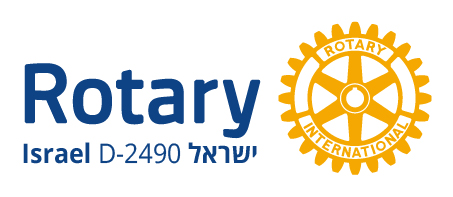 שנת הנגידות דני גלבוע 2023-2022
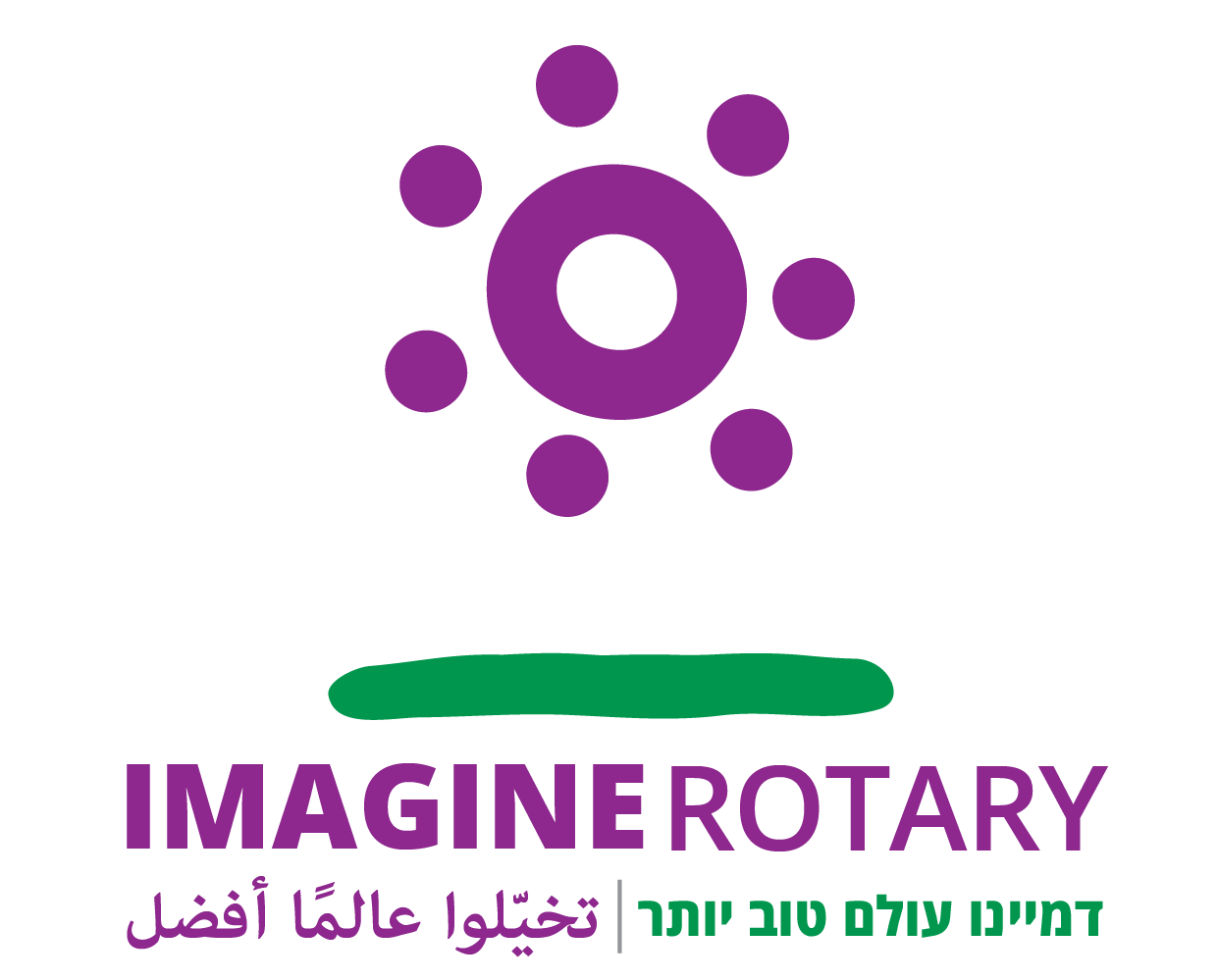 גיוס ומניעת נשירת חברים
נג"מ ירון מטר
מועדון קישון
גיוס ומניעת נשירת חברים
1. דרכים לגיוס חברים חדשים.
2. פעילויות נדרשות ע"מ להקטין פרישת חברים חדשים
3. פעילויות נדרשות ע"מ להקטין פרישת חברים וותיקים
 הערה :  כל הכתוב בלשון זכר הכוונה גם לנקבה
דרכים לגיוס חברים חדשים 
1.1וועדת סיווג – הועדה מגדירה את יעדי קליטת החברים 	לשנת הנשיאות ( סיווגים, גיל ) וכמות החברים הרצויה 	לקבלה, איתור, תאום ציפיות עם המועמד, הגשת טופס 	בקשה + קורות חיים לאישור הועדה .המועמד יגיע 	לפחות  פעמיים למועדון ויתקיים מפגש עם המועמד + 	בת זוגו ביחד עם הנשיא לתאום ציפיות אחרון. לאחר מכן	אישור הנהלת המועדון ,אישור כלל חברי המועדון ולבסוף 	טקס קבלה , הכול אמור להסתיים בתוך חודשיים.
1.2 חבר מביא מועמד ראוי, בתחילה הוא מגיע רק כאורח ואם יש התעניינות מצידו ואי דחיה מצד חברי המועדון, מפנים אותו לראיון עם מי מחברי המועדון שהוכשרו לעשות זאת. המראיין מחליט האם להעביר את החבר לשלב המועמדות. שלב המועמדות נמשך כחודשיים. שבועיים לפני סיום המועמדות וועדת קבלת חברים חדשים מראיינת את המועמד וממליצה למועדון לקבלו (או לא). במידה ואין התנגדויות החבר מתקבל. משלב המועמדות על המועדון למנות ספונסר למועמד למשך שנתיים.
1.3 במקרה של מועדונים ותיקים ,כאשר מרבית חבריו בגיל 	מעל 70 קיימות שלוש אפשרויות:
	א.    מתוך החלטת חברי המועדון , כדי לשמור על 				הומוגניות גיל החברים ומתוך חוסר רצון או יכולת 			להתמודד עם צרכים של חברים צעירים יותר,  				ימשיכו לגייס חברים באותה קבוצת גיל . בטווח 				השנים הקרובות יכול להצליח, לאורך שנים יביא 			להזדקנות, פרישה וסגירת המועדון.
ב. 	במידה ומחליטים להצעיר את המועדון יש ליצור 				תהליך ארוך טווח כאשר בתחילה יש לבנות "קדר 			"של 	כ-10% מחברי המועדון בגיל של 60+ לאחר 			מכן להתחיל לגייס כ-10% מחברי המועדון בגיל של
		 50+ ובסיום שלב זה ניתן לגייס חברים בגיל 40+ 			ולמעשה בכל גיל תוך שמירה על הפרופורציות ,שכן 			המשך גיוס של חברים מבוגרים תשנה שוב את המאזן.
ג. כאשר רוצים לעבור ישירות לגיוס חברים צעירים אין לנסות לגייס 	חברים צעירים כבודדים. יש לגייס קבוצה (לא פחות מ- 20%)   	של חברים צעירים בהתארגנות חיצונית למועדון ,שיוכשרו בנפרד 	לחברות ולביצוע תפקידים ויצטרפו למועדון כקבוצה עם תפקידים. 	תנאי עיקרי למהלך הוא שחברי המועדון הוותיקים יסכימו לקיומו 	ולא יערימו קשיים על המהלך. תהליך המיונים יעשה מחוץ 	למועדון ע"י וועדה שהוסמכה לכך ע"י המועדון. ניתן לעשות זאת 	גם במסגרת מועדון לווין.
2. פעילויות נדרשות ע"מ להקטין פרישת חברים חדשים: 2.1	 כאשר "מוכרים" למועמד את ארגון הרוטרי והאזור, חייבים 	להציג גם תיאור מדויק של המועדון. שהרי המועמד יהיה חבר 	במועדון שלנו ולא במועדון אחר. לשם כך יש להגדיר את ה- 		 DNA של 	המועדון על כל מרכיביו. (הרצאה נפרדת) 
2.2  יש להצמיד לכל מועמד ספונסר, שימשיך ללוות אותו לאחר 	קבלתו ולמשך שנתיים. ( גם  כדי להיות ספונסר יש ללמוד, לא 	כל חבר מתאים למשימה)
2.3 כל חבר חדש חייב להיכנס לעשייה מיידית. מומלצים 		בהתחלה תפקידים בפעילויות קהילתיות, או הצטרפות 	לוועדה פעילה. בשנה העוקבת יש לשלב את החבר החדש 	בתפקידי הטכס הרוטריוני ואפילו בתפקידי הנהלה, 	בתחומים שיש לו עניין וידע ולהמשיך בכך גם בשנה 	העוקבת. פעילות אינטנסיבית בשלוש השנים הראשונות 	יכולות להכשיר את מרבית החברים לנשיאות המועדון.
2.4 הערות:
		א.  אין לקצר בתהליך הגיוס ואין למשוך זמן, חודשיים 			ימים מהווים זמן סביר כל עוד המועמד הגיע לפחות 			לארבעה מפגשי מועדון או פעילויות המועדון.	
		ב. אין להקל בדמי החבר בתחילת הדרך, שכן מי שלא 
			יכול מההתחלה לעמוד בתשלומים הנדרשים לפי 			החלטת המועדון, רצוי שלא להמשיך בתהליך גיוסו 			שכן יהיה קשה עד בלתי אפשרי להעלות את דמי 			החבר לאחר מכן.
ג. 	מי שלא מצליח להגיע למרבית המפגשים בזמן 	המועמדות יש לעקב את הקבלה עד להבנה מדוע לא 	מגיע. במקרים שבהם החבר לא מצליח להגיע 	למפגשים 	מההתחלה, תוך הבנה שאין זה מקרה זמני, 	יש לעצור את תהליך הגיוס. 
ד. 	אין לנסות לשכנע חבר לא ראוי להישאר במועדון, 	לפעמים פרישה של חבר מסוים טובה למועדון.
ה. 	יש להימנע מלגייס חברים כאשר המועדון נמצא בסכסוך 	פנימי בין חברים או קבוצות חברים. (מי ירצה להצטרף 	למועדון מסוכסך ? ואם הצטרף, במרבית המקרים לא 	יישאר לאורך זמן.)
 ו. 	חבר חדש שפורש גורם נזק גדול לרוטרי ולמועדון. כחצי 	מהם לא ימליצו 	לחבריהם להצטרף לרוטרי ככלל ולמועדון	בפרט, לכן עדיף לא לגייס מאשר לגייס גיוס כושל.
3. פעילויות נדרשות ע"מ להקטין פרישת חברים ותיקים:
3.1 לחברים ותיקים אין כבר ספונסר ולכן אין מי שמתעניין 	בהם. לחבר שלא מגיע במשך שבועיים ברציפות, המזכיר ימנה 	חבר שיתעניין בשלומו ואם יש צורך יסייע לו.
3.2 יש לצוות שני חברים ותיקים (נ"ל) בהנהלת המועדון. יש 	לעניין את החברים הוותיקים להצטרף לפעילויות המועדון 	כחלק מוועדות. חשוב שכל חברי המועדון המעוניינים בכך, 	יהיו 	מצוותים לפעילות ולוועדות המועדון.
3.3  	יש לתת לחברים הוותיקים להגיש מידי פעם הרצאות ,
		 ג'וב טוק ולשמוע את דעתם בנושאים שונים. חלקם 				ישמחו להצטרף לפעילות קהילתית על בסיס קבוע וארוך 			טווח. 
3.4 	וגם המקרה של חברים וותיקים אין לנסות לשכנע חבר 			לא ראוי להישאר במועדון, לפעמים פרישה של חבר מסוים 		טובה למועדון.
יישום ההמלצות יביא לתוצאות !
בהצלחה.